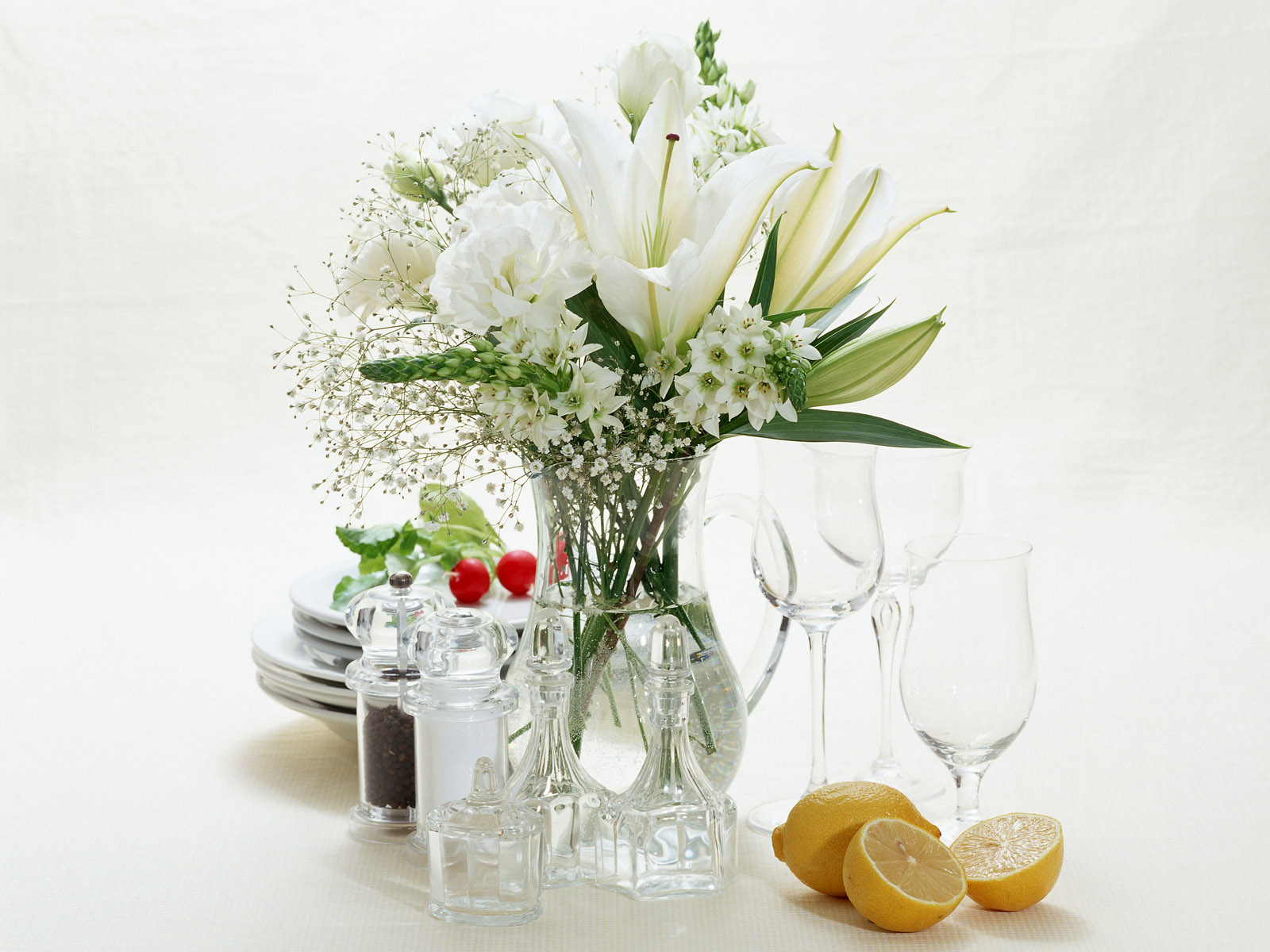 MÔN TOÁN LỚP 5
Toán
Kiểm tra bài cũ:
Bài 1 . Tóm tắt :
   Một thửa ruộng hình chữ nhật có :
   Chiều dài : 150m
   Chiều rộng :        chiều dài
   Trung bình 100m  thu được 60kg thóc.
   Hỏi cả thửa ruộng thu được ...tấn thóc ?
2
3
2
Bài giải
Chiều rộng của thửa ruộng là :
                               150 x       = 100 (m)
                   Diện tích của thửa ruộng là :
                          150 x 100 = 15 000 (m  )
                   15 000m  gấp 100m  số lần là :
                          15 000 : 100 = 150 (lần)
                   Số tấn thóc thu được trên thửa ruộng đó là:
                          60 x 150 = 9 000 (kg)
                          9 000kg = 9 tấn
                                       Đáp số : 9 tấn
2
3
2
2
2
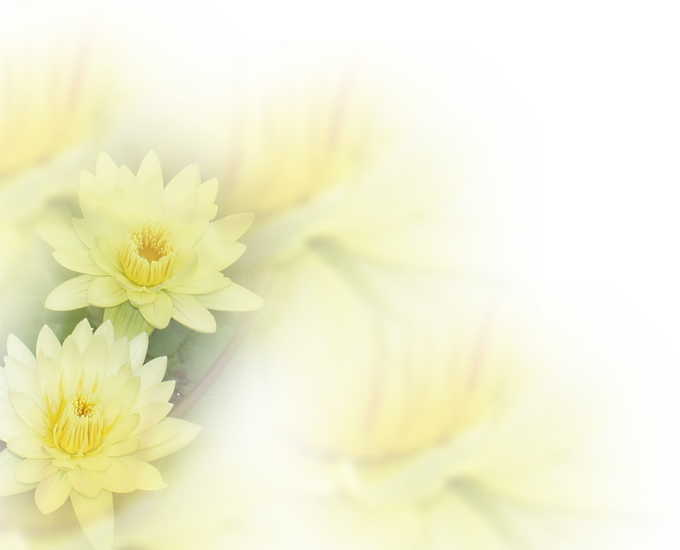 Toán
ÔN TẬP VỀ ĐO THỜI GIAN
Bài 1
Viết số thích hợp vào chỗ chấm
a) 1 thế kỉ = .......... năm
           1 năm = .......... tháng
           1 năm không nhuận có .......... ngày
           1 năm nhuận có ........... ngày
           1 tháng có ......... (hoặc .......) ngày
           Tháng hai có ........ hoặc ......... ngày
100
12
365
366
30
31
28
29
b) 1 tuần lễ có ........ ngày
            1 ngày = ......... giờ
            1 giờ = ......... phút
            1 phút = .......... giây
7
24
60
60
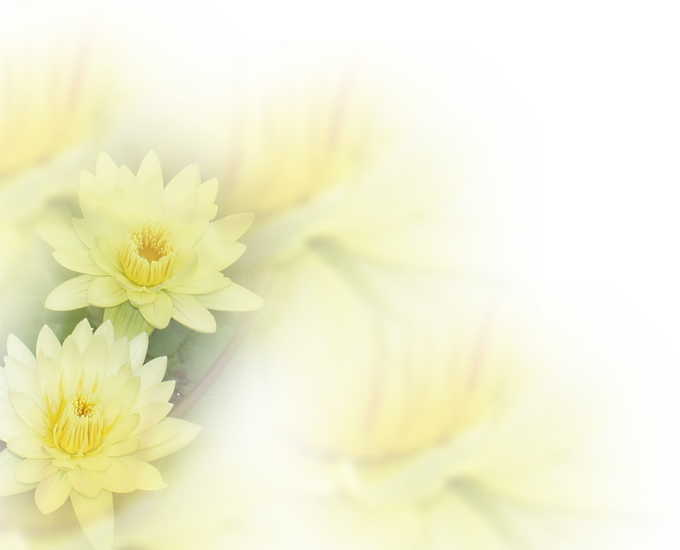 Toán
ÔN TẬP VỀ ĐO THỜI GIAN
Bài 2
Viết số thích hợp vào chỗ chấm :
2 năm 6 tháng = ...... tháng    ; 1 giờ 5 phút = ....... phút
3 phút 40 giây = ...... giây      ; 2 ngày 2 giờ = ..... giờ
28 tháng = ..... năm ....tháng  ; 144 phút = .... giờ ... phút
a)
b)
150 giây = .... phút ..... giây   ; 54 giờ = ..... ngày .... giờ      
 60 phút = ..... giờ                   ; 30 phút = .... giờ 0,... giờ
 45 phút = .... giờ = 0,... giờ    ; 6 phút = .... giờ = 0,... giờ
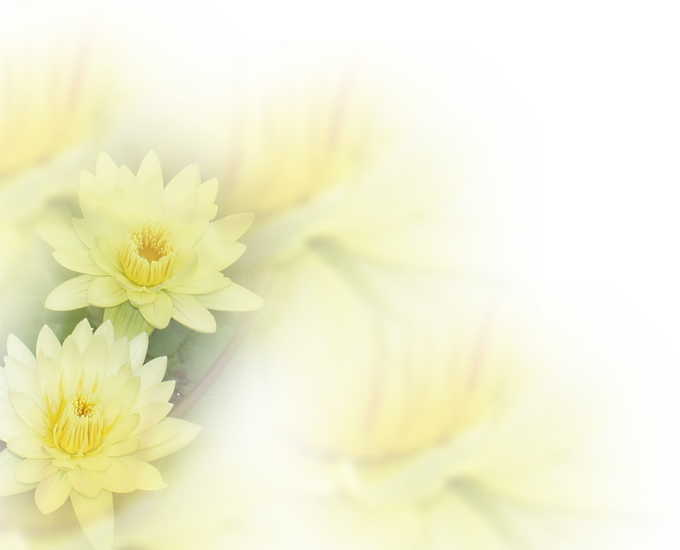 c)
15 phút = .... giờ = 0,...giờ  ; 12 phút = ..... giờ = 0,... giờ
  1 giờ 30 phút = ...... giờ       ; 3 giờ 15 phút = ...,.. giờ
  90 phút = ...,.. giờ                ; 2 giờ 12 phút = ...,... giờ
d)
60 giây = ... phút                ; 30 giây = ... phút = 0,... phút
90 giây =... phút                 ; 2 phút 45 giây = ...,... phút                                                                                 1 phút 30 giây = ..... phút	  ; 1 phút 6 giây = ...,... phút
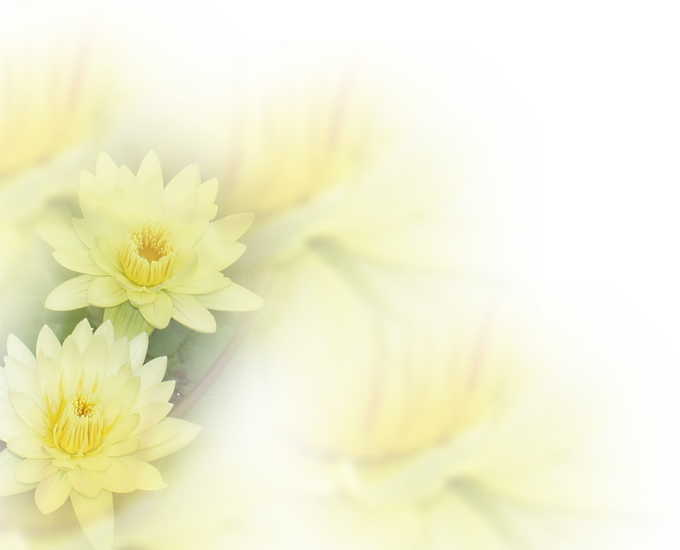 Toán
ÔN TẬP VỀ ĐO THỜI GIAN
Bài 2a
Viết số thích hợp vào chỗ chấm :
2 năm 6 tháng = ....30.... tháng
     3 phút 40 giây = ....220..... giây
     28 tháng = ....2.... năm ...4...tháng
     1 giờ 5 phút = ....65.... phút
     2 ngày 2 giờ = ...50... giờ
     144 phút = ...2.... giờ ...24... phút
Bài 2b
150 giây = ....2.... phút ...30.... giây     
  60 phút = ....1.... giờ
  45 phút =        giờ =  ...0,75... giờ       
  54 giờ = ....2... ngày ....6... giờ
  30 phút =        giờ ...0,5... giờ
  6 phút =       giờ =  ...0,1.... giờ
3
4
1
2
1
10
Bài 2c
15 phút =          giờ =  0,.25...... giờ

        1 giờ 30 phút = ....1,5.... giờ

        90 phút = .....1,5.... giờ

        12 phút =       giờ =  ...0,2... giờ

        3 giờ 15 phút = ....3,25... giờ

        2 giờ 12 phút = ....2, 2.... giờ
1
4
1
5
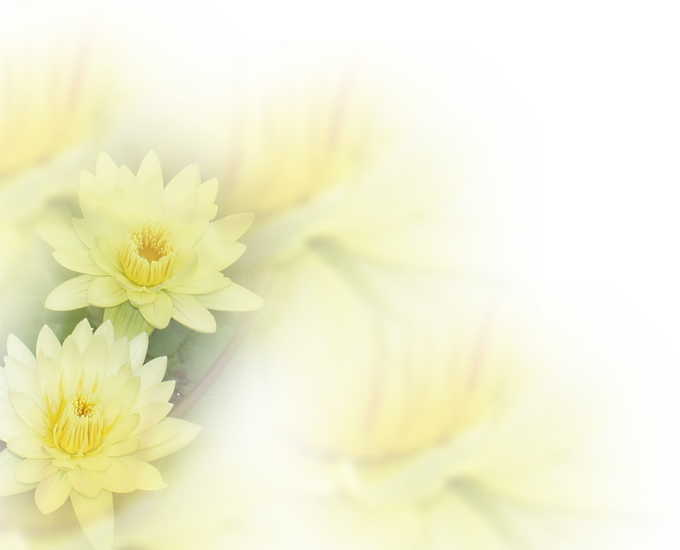 Bài 2d
60 giây = ....1... phút  
               
         90 giây = ....1,5.... phút

         1 phút 30 giây = ...1,5... phút

         30 giây =            phút =  0,5... phút

         2 phút 45 giây =....2,75... phút

         1 phút 6 giây = ...1,1... phút...
1
2
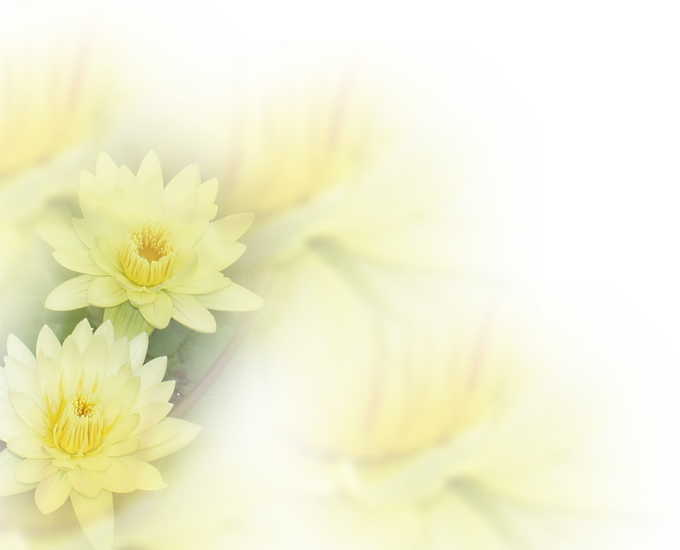 Toán
ÔN TẬP VỀ ĐO THỜI GIAN
Bài 3
Đồng hồ chỉ bao nhiêu giờ và bao nhiêu phút ?
Đồng hồ 1 : 10 giờ
Đồng hồ  2 : 6 giờ 5 phút
Đồng hồ 3 : 9 giờ 43 phút (10 giờ kém 17 phút )
Đồng hồ 4 : 1 giờ 12 phút (13 giờ12 phút)
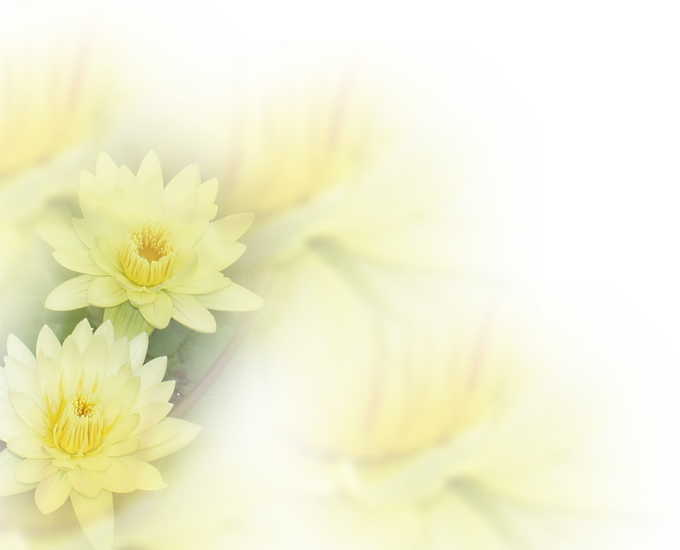 Bài 4
Khoanh vào chữ đặt trước câu trả lời đúng :
Một ô tô dự định đi một quãng đường dài 300km. Ô tô đó đi với vận tốc 60km/giờ và đã đi được 2      giờ. Hỏi ô tô còn phải đi tiếp quãng đường dài bao nhiêu ki-lô-mét ?
Ô tô còn phải đi tiếp quãng đường là :
                A. 135km                     B. 165km
                C. 150km                     D. 240km
1
4
Bài 4
Bài giải
                    2     giờ = 2,25 giờ
          Quãng đường ô tô đã đi được là :
                 60 x 2,25 = 135(km)
           Quãng đường ô tô còn phải đi là :
                  300 – 135 = 165 (km)
           Khoanh vào            165km
1
4
B.
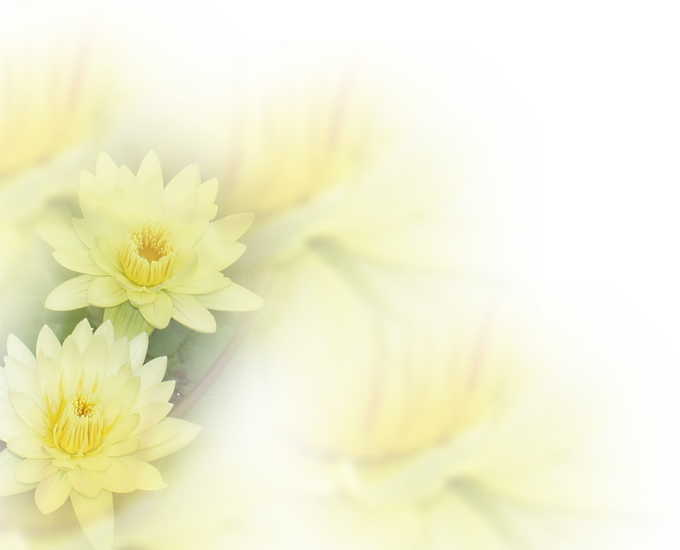 Toán
ÔN TẬP VỀ ĐO THỜI GIAN
Về nhà :
Làm bài tập số 2/156 (SGK) vào vở
Làm bài tập số 140 trong vở bài tập